Figure 3. Echocardiography. (A) Typical example of echocardiography data showing LVIDd, LVIDs and FS in Cypher knockout ...
Hum Mol Genet, Volume 18, Issue 4, 15 February 2009, Pages 701–713, https://doi.org/10.1093/hmg/ddn400
The content of this slide may be subject to copyright: please see the slide notes for details.
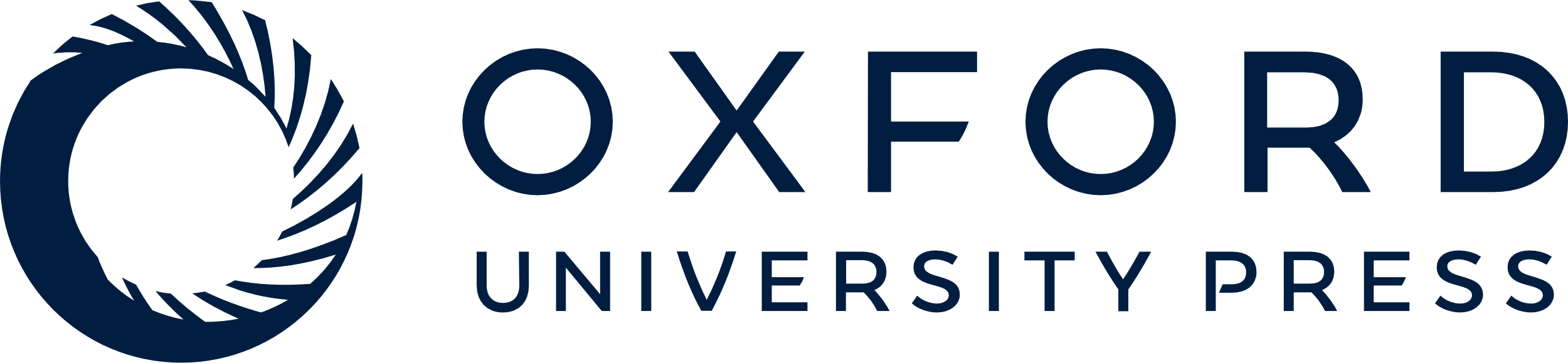 [Speaker Notes: Figure 3. Echocardiography. (A) Typical example of echocardiography data showing LVIDd, LVIDs and FS in Cypher knockout (CKO) and control littermate hearts. (B) LVIDd, (C) LVIDs, (D) FS and (E) EDD/PWD results in CKO mice and control littermates at various ages as indicated (n = 4) for each group. LVIDd, end-diastolic left ventricular internal dimension at end-diastole; LVIDs, end-systolic left ventricular internal dimension; %FS, percentage of fractional shortening; EDD/PWD, end-diastolic dimension/diastolic posterior wall thickness; #P < 0.01.


Unless provided in the caption above, the following copyright applies to the content of this slide: © The Author 2008. Published by Oxford University Press. All rights reserved. For Permissions, please email: journals.permissions@oxfordjournals.org]